Cross-Faculty Scholarship of Monitoring
Janette Wallace and Allan Mooney
April 24
By the end of this session you will:
Hear about the main findings of the scholarship project.
Consider how the findings might impact on the management of the monitoring process such as;
ALs monitoring training needs (new and experienced monitors);
Impact of monitoring on the relationship between SEM and monitors/monitees; and 
How to improve dialogue between monitor and monitees.
Cross faculty Project
As part of a scholarship research project Cross-faculty Scholarship of Monitoring (sharepoint.com) 

Evaluating the changes to monitoring looking to investigate the impact of these changes on 
the role of the monitor 
the monitee 
correspondence tuition
Students
Phase 1
Focus Group
Forum Thread
No meaningful data
Phase 2  RESEARCH METHOD
Exploring process, training, practice and outputs of monitoring
A large-scale survey - of Monitors and Monitees
1986 ALs contacted
248 (12%) responded
143 Monitees (58%)
13 Monitors (5%)
91 Both (37%)
All Faculties responded
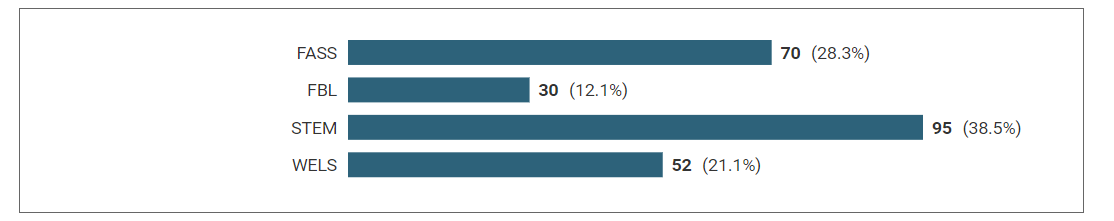 Findings
Benefits and impact of Monitoring on correspondence tuition and student support 

Impact on students
Monitoring process 
Use of Categories
Disagreements
Impact on students
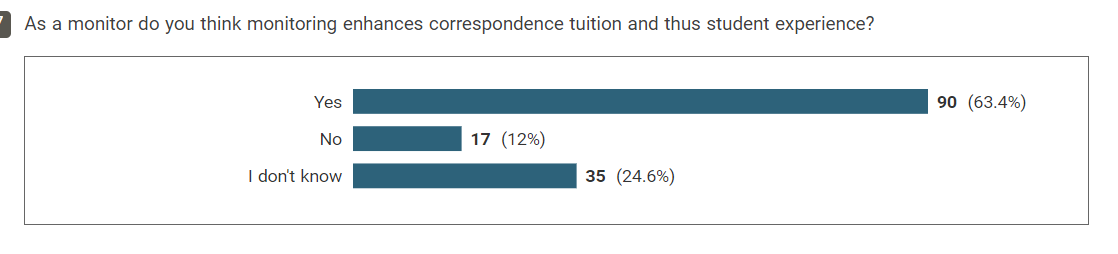 More than a third of respondents are not convinced that monitoring enhances correspondence tuition and student experience
[Speaker Notes: Monitors are not convinced that monitoring benefitted students BUT]
Impact of monitoring
I've been able to give tips and advice to newer ALs on how they provide feedback …Also I've had some good tips and ideas when I have been monitored.
I advised an AL to be more friendly in their tone which they adopted for later TMAs
One wonderful tutor responded by email to all monitoring and we have had long discussions about how we mark and teach. A really good example of a peer support. :-)
94% of monitors feel that points raised are acted upon all or sometimes
I have had ALs contact me and say they have changed their practice for the better following feedback.
A monitee acted on a suggestion I made to include clearer feed forward.
Note that these are a selection of qualitative responses
[Speaker Notes: When we ask for examples of how monitoring has enhanced correspondence tuition and student experience there was an indirect impact on students

Themes from the qualitative feedback
Feedback t0 students has improved
Improved confidence in AL and this better for students
Improved dialogue between ALs and sharing tips
Monitor benefits from seeing ALs marking]
Impact of monitoring as monitee
I have added more feedback in the form of example ….to my TMA marking.
I have given more praise
having more confidence to mark poor work accordingly
Adding assignment deadlines and tutorial reminders to PT3
Adding in specific pointers to course material
incorporate suggestions around feeding forward for next assignment
89% monitees read the reports extremely or carefully
Changed order of comments in PT3
4% never act on the points raised
Note that these are a selection of qualitative responses
[Speaker Notes: Impact of monitoring on monitee and monitor 
Themes
Feed forwards
Feedback
Focussed comments
Comments on PT3
Grading
Specific links to materials]
Monitoring processes
Training 
Use of categories 
What to do when monitees don’t agree with the monitor
useful as a refresher as you tend to forget things.
Monitoring training can be generic but also needs to be targeted to the needs of discipline, qualification or module
Training
It would be helpful to provide guidance on using an appropriate tone with colleagues
There needs to be a follow-up session after having done some monitoring because it is not until you carry out the role you find there are many questions.
There could have been a little more in the way of examples/templates
Note that these are a selection of qualitative responses
[Speaker Notes: Themes from the qualitative feedback
Refresher needed
More examples needed
How to monitor module/subject specific 
Tone with colleohues]
Use of Categories
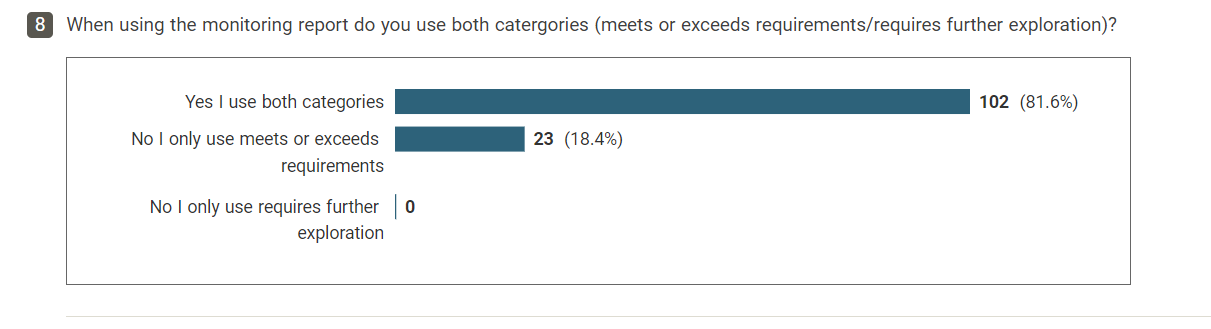 [Speaker Notes: Most use both but some only use meets/exceeds]
Most tutors do a great job but very occasionally further exploration is called for.
Use of Categories
I use "requires further" only when I feel significant change is needed
I use the categories according to what seems to be required.
I feel that the 'requires further exploration' category puts me in a position where I am criticising my colleagues work, so I don't use it.
The tutors I have monitored have all commented on student TMA scripts in different ways. No one way is better than another in general.
Note that these are a selection of qualitative responses
[Speaker Notes: Please explain use of categories Themes of qualitative feedback
Cautious about further exploration
If big changes needed
ALs provide tuition in different ways so categories are relevant
Use both
Too broad]
Disagreements
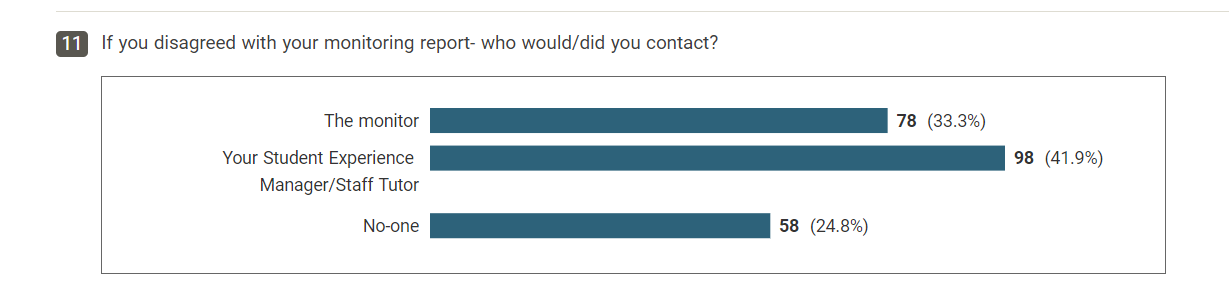 Nearly a quarter who disagreed with the report did not take any action.

Is this reflective practice or disengagement with the process?
[Speaker Notes: Those that did take action contacted the monitor directly or contacted the ST/SEM]
It should be a conversation, not an appraisal. I always invite comments and discussion, but am rarely contacted. Monitoring should be about sharing good practice.
Dialogue
….. I think a conversation would be much better
It would be good to have informal discussion about the monitoring process with other monitors.
monitoring should be a dialogic process, encouraging collaborative discussion and feedback between ALs, monitors and line managers.
Key Points
51% of respondents haven't completed monitor training
98% felt the training fully or somewhat equipped them
More than a third of respondents are not convinced that monitoring enhances correspondence tuition and student experience but
94% feel that points raised are acted upon all or sometimes
89% read the reports extremely or carefully
4% never act on the points raised
Nearly a quarter who disagreed with the report did not take any action.
A conversion between monitor and monitee would be useful
Recommendations
Encourage the use of the two categories in the monitoring report 
Encourage all monitees to read/act on monitoring reports
Support monitees to respond constructively and openly to feedback
Improve the dialogue between monitors and monitees
Increased dissemination across the university about the impact of the monitoring process on student experience
Review and promote the content of the training.
Cross-Faculty Scholarship on Monitoring 
Janette Wallace and Allan Mooney
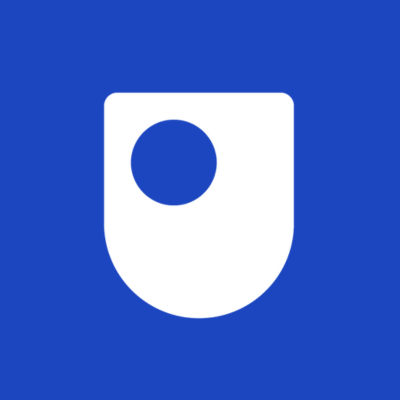 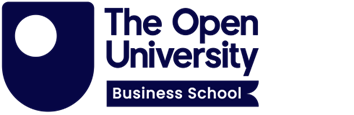 Conclusion

The majority of monitors surveyed agreed that monitoring did enhance the student experience. There was, however, a lack of agreement on where best to raise concerns with a monitoring report if a monitee disagreed with the comments made. Below are the recommendations that will be taken forward from this study.
“It would be good to have informal discussion about the monitoring process with other monitors.”
Aims and Scope

Quality of Teaching; monitoring should be used as an opportunity to improve module content and feed into the curriculum.

Professional Development (consistency of marking, quality of feedback and teaching delivery); monitoring should be a dialogic process, encouraging collaborative discussion and feedback between ALs, monitors and line managers.

Validation of Assessment Scores; monitoring should benchmark AL's scores and, when used alongside suitable analytics tools, should provide a clear picture to module teams of the grading distribution within their cohort of ALs. 

Introduction

The UK Quality Code for Higher Education explicitly refers to the need for Assessment and feedback to be “purposeful and supports the learning process” (QAA, 2018).  

Students and staff benefit from monitoring.  The university uses monitoring as part of its quality assurance processes, and module teams benefit from observing how assessments are interpreted and marked.  
  
Previous scholarship work had:
explored the experiences of monitors and identified both good and bad practices 
recommended clearer guidance to monitors and  mandatory training
identified changes to the management of monitoring reports
suggested a website that contained relevant training resources and content aimed at promoting good practice (Neiland, 2020, Pike et al, 2016, Tatlow-Golden, 2020).   

Method

A large-scale survey of Monitors and Monitees took place with 248 respondents from all faculties.
Feedback


















Findings

There was a disconnect between the impact of monitoring on correspondence tuition and thus student experience, in ALs surveyed
ALs felt there was no impact of monitoring but monitors said their monitoring reports were being read and actions were taken. Monitees changed their practice as a result of monitoring 
Many ALs have taken part in the training but some cannot remember doing so
Training could be revamped/enhanced and repeated
Support/further research is needed to support monitors to use both categories in their monitoring report (Meets/exceeds requirements and requires further exploration). 
Support should be offered so that all monitees read/act on their monitoring reports.
Support/alternative avenue is needed to allow conversations between monitor/monitee and/or for monitees to feedback when they disagree with a monitoring report.
“There could have been a little more in the way of examples/templates.”
“I've been able to give tips and advice to newer ALs on how they provide feedback …Also I've had some good tips and ideas when I have been monitored.”
“I have had ALs contact me and say they have changed their practice for the better following feedback.”
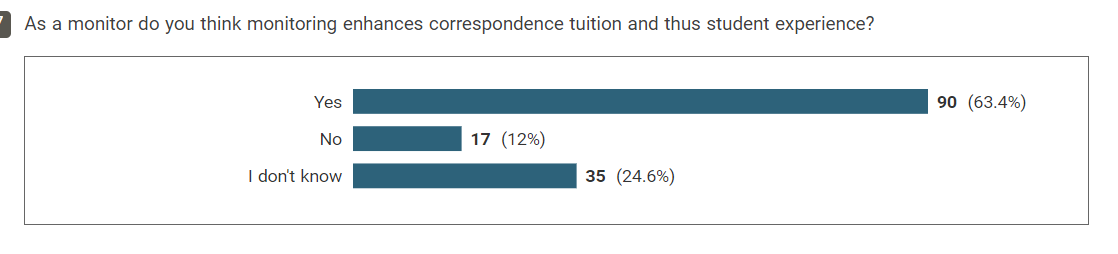 “I have given more praise.”
“A monitee acted on a suggestion I made to include clearer feed forward.”
Recommendations

Use of the two new categories in the monitoring report to be encouraged
Encourage all monitees to read/act on monitoring reports
Support monitees to respond constructively and openly to negative feedback
Improve the dialogue between monitors and monitees before, during and after the monitoring process
Increased dissemination across the university about the impact of the monitoring process on student experience
Review and revamp the content of the training provided for new and experienced monitors
Enhance the communication and promotion of the training available.
References

Nieland, S. (2020) Making the most of monitoring.  http://www.open.ac.uk/blogs/FASSTEST/index.php/making-the-most-of-monitoring/ (accessed 11 June 2021)
Pike et al (2016).TMA Monitoring: Good practice and training. https://openuniv.sharepoint.com/sites/units/lds/scholarship-exchange/Lists/projects/DispForm.aspx?ID=312 (accessed 14 June 2021).
Tatlow-Golden, M. (2020) E102 Monitoring Project, informal communication.
QAA (2018)  https://www.qaa.ac.uk/quality-code (accessed 11 June 2021)
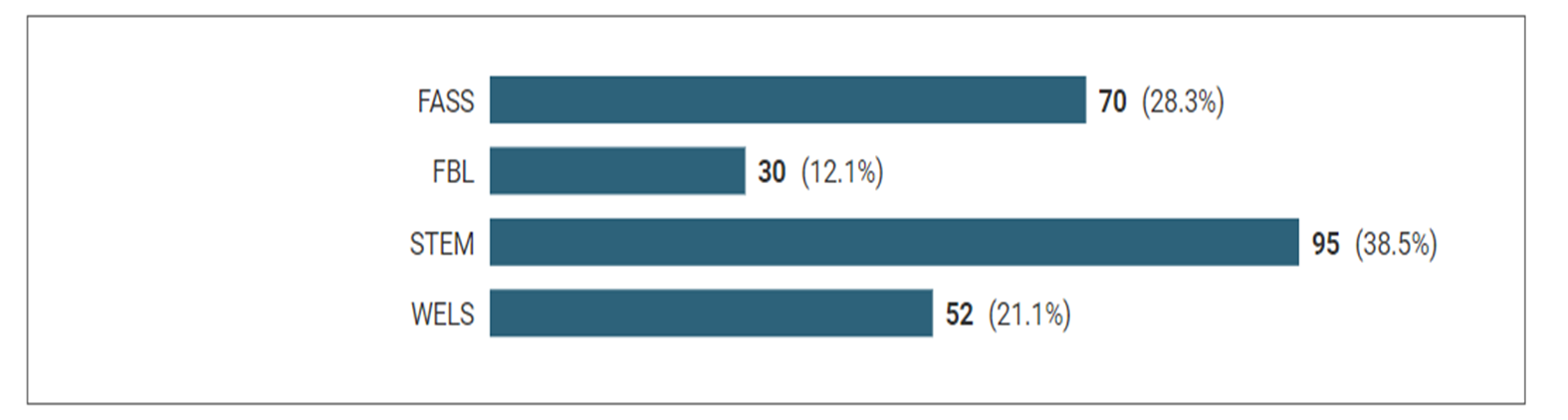 The project team past and present
Any Questions??
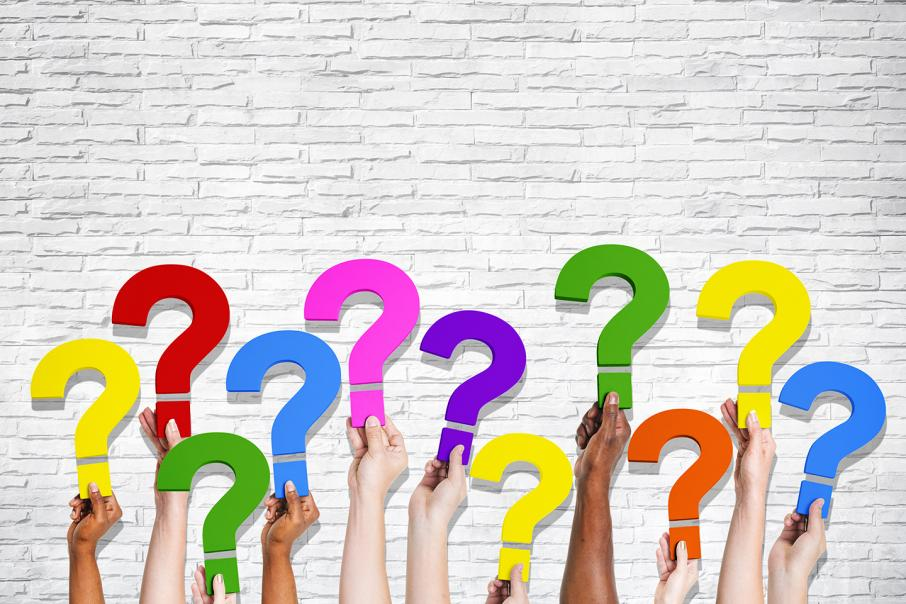 Janette Wallace, Staff Tutor, STEM (janette.wallace@open.ac.uk) 
Allan Mooney, SEM, FBL (allan.mooney@open.ac.uk) 
Donna Smith, Staff Tutor, FASS, MOG
Laura Alexander, AD, STEM, MOG
Vic Nicholas, AD, STEM, MOG
Linda Brown, AL, STEM
Tania Barnett, AL, FASS